Млекопитающие
Составила: учитель начальных классов, руководитель дошкольных групп МБОУ «ООШ №57 » г. Перми
Сафонова Марина Михайловна,
241-441-460
Строение
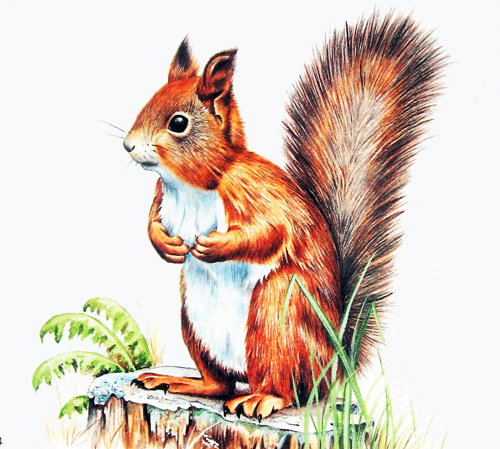 Голова
Шея
Туловище
Передние и
задние 
конечности
Хвост
Глаза
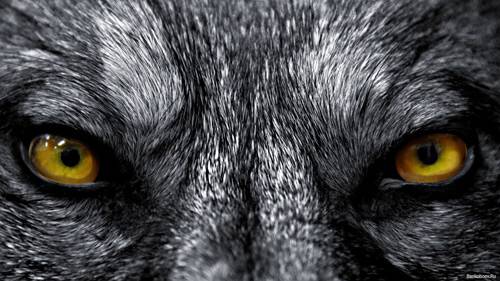 Уши
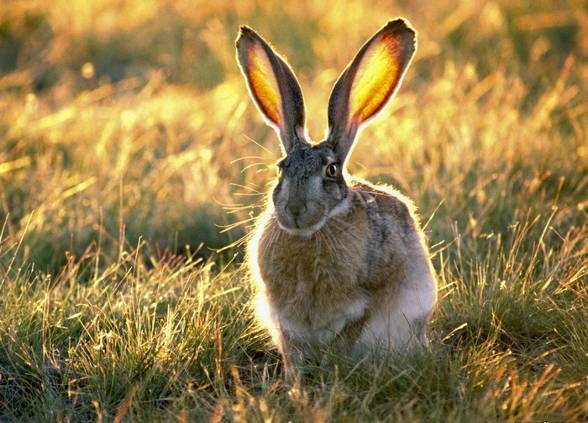 Нос
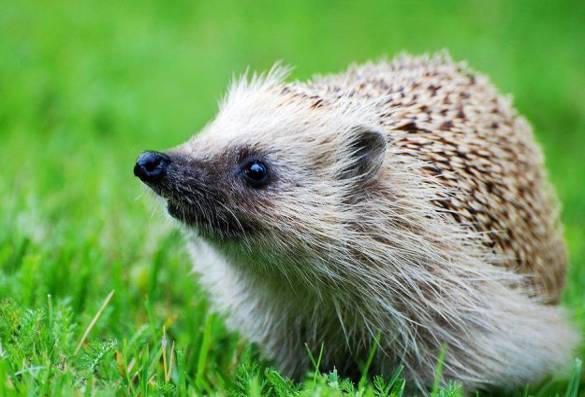 Усы (вибриссы)
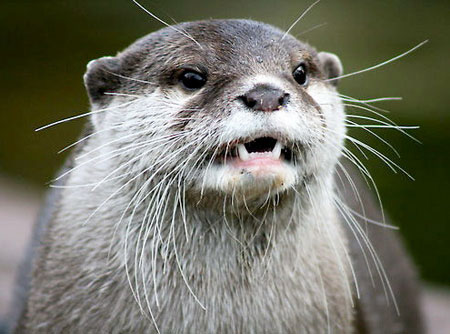 Зубы
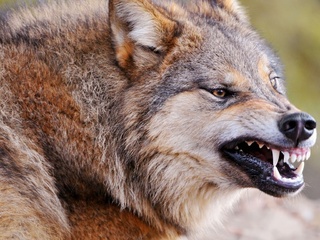 Шерсть
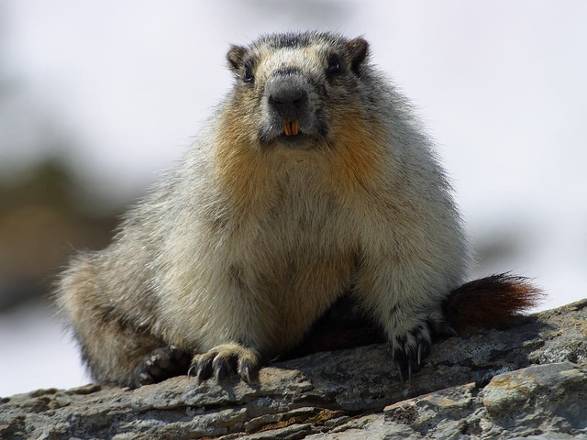 Хвост
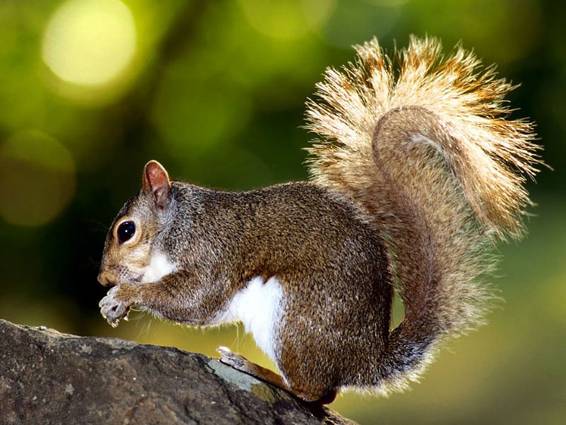 Следы
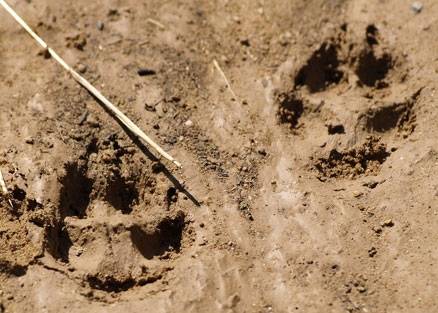 Дом
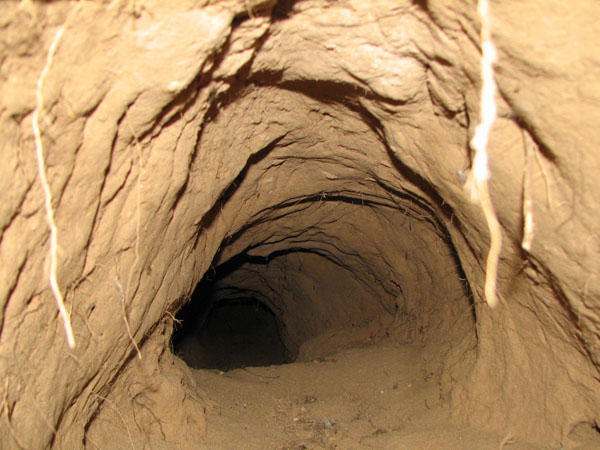 Виды млекопитающих
по месту обитания         по питанию
Наземные                        Хищники
Подземные                     Растительноядные
Водные                            Всеядные
Летающие
Бурый медведь – символ России
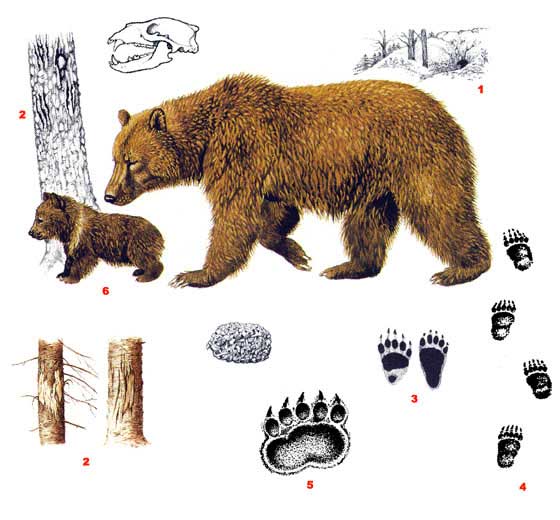 Лисица самая хитрая
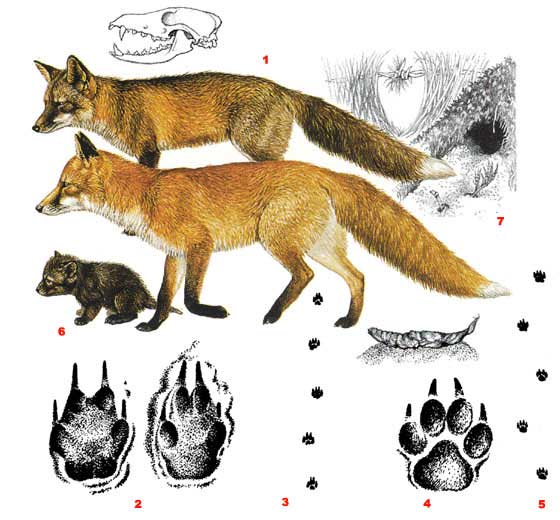 Волк самый лютый
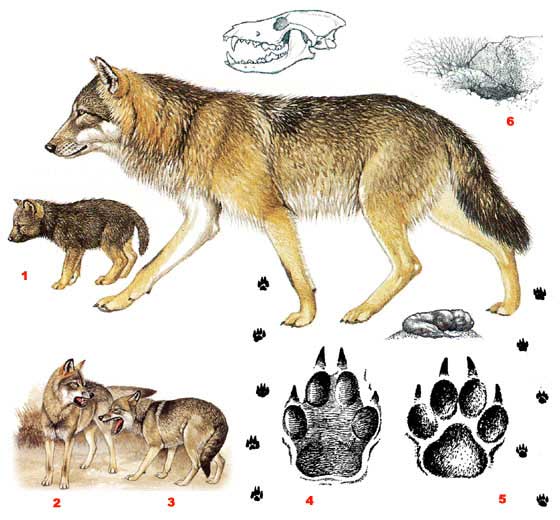 Заяц – мастер петлять
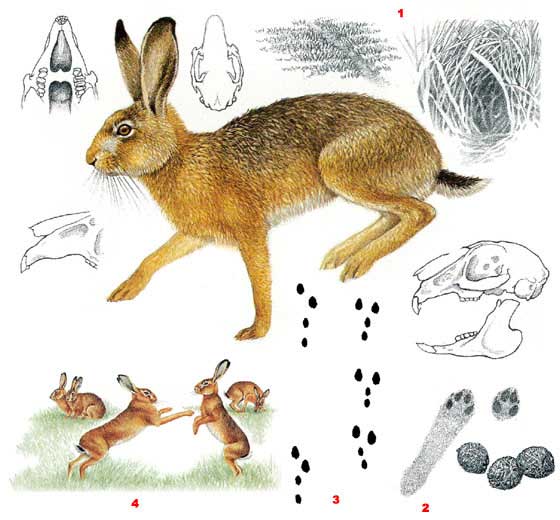 Еж – колючий барьер
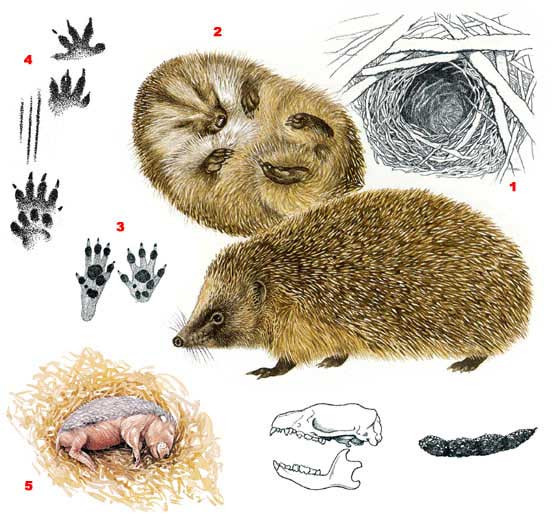 Белка – пушистый древолаз
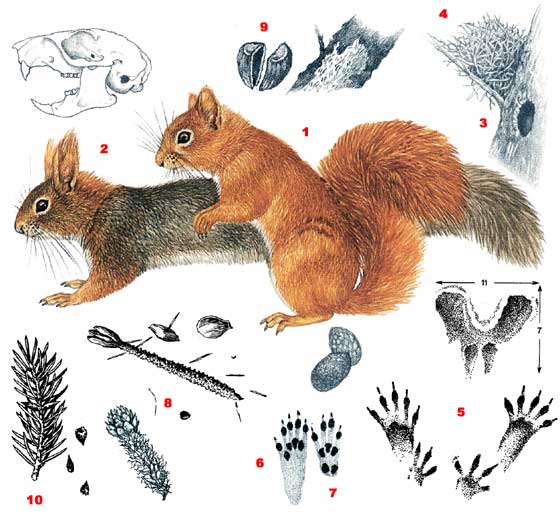 Лось – лесной великан
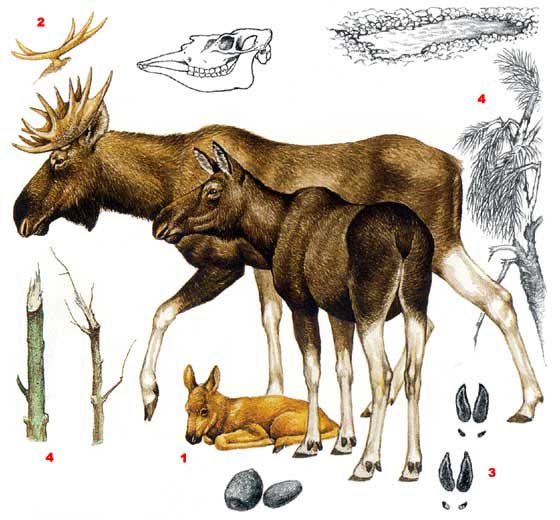 Северный олень –  золотые рога
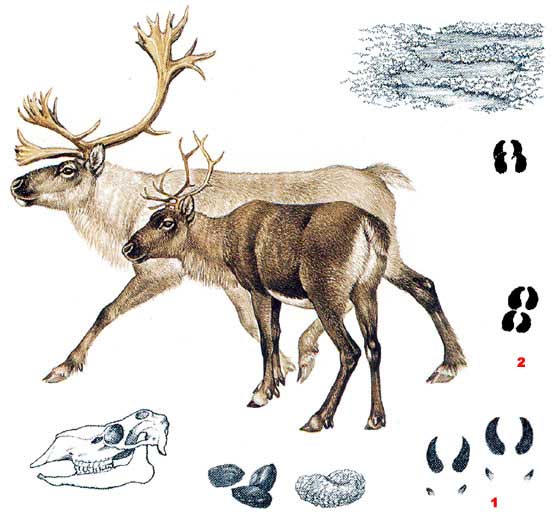 Бобр – самый лучший строитель
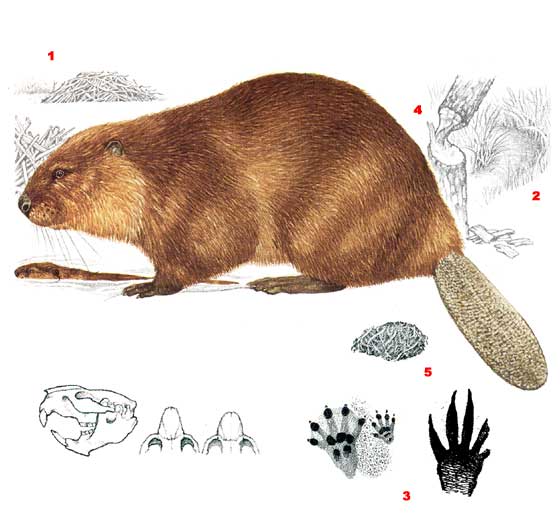 Крот – великолепный землекоп
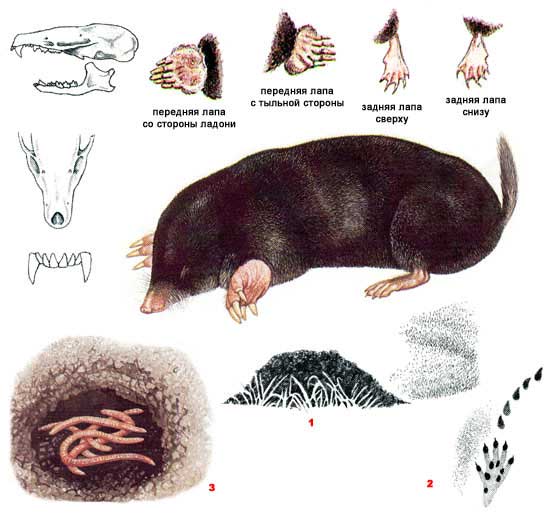 Бурозубка – самое крошечное млекопитающее
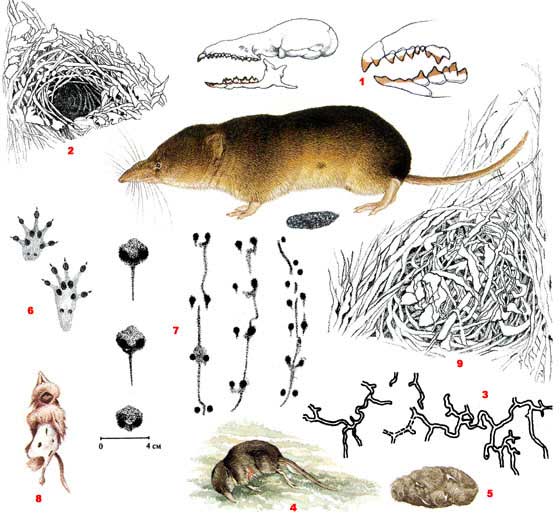 Летучая мышь – ценные уши
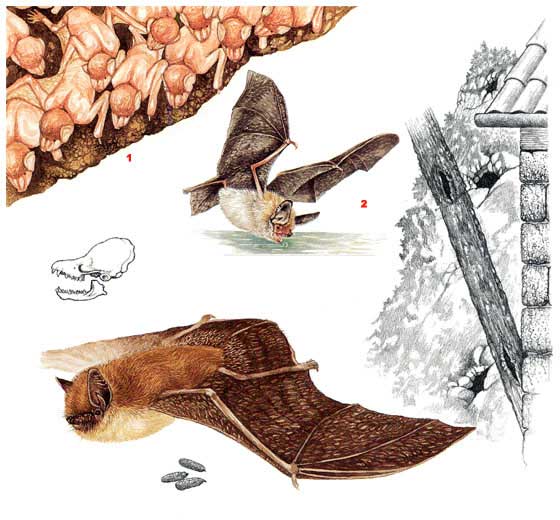 Береги природу
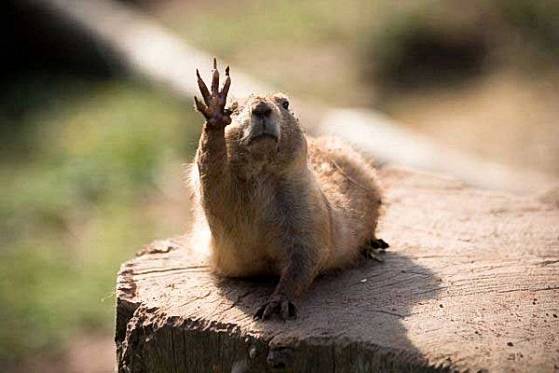